Four Pieces of Evidence Supporting the Big Bang Theory
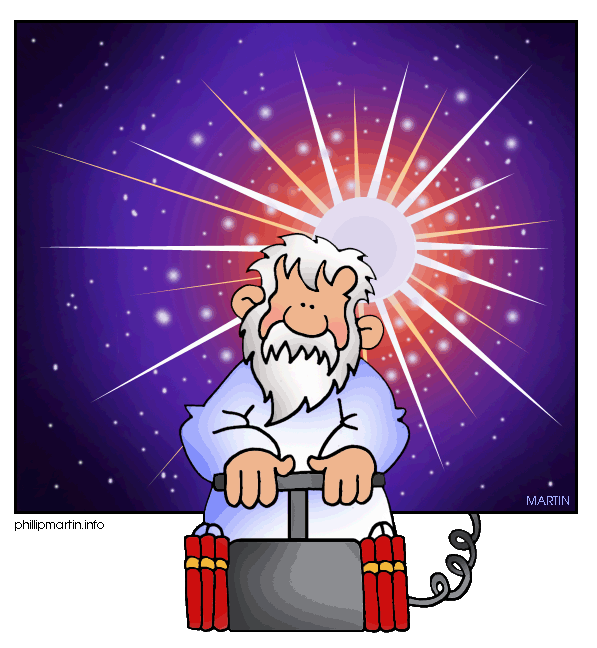 Four Pieces of Evidence Supporting the Big Bang Theory

Expanding Universe (Hubble)
Red Shift (Hubble)
Background Cosmic Radiation (Penzias & Wilson)
Abundance of Elements
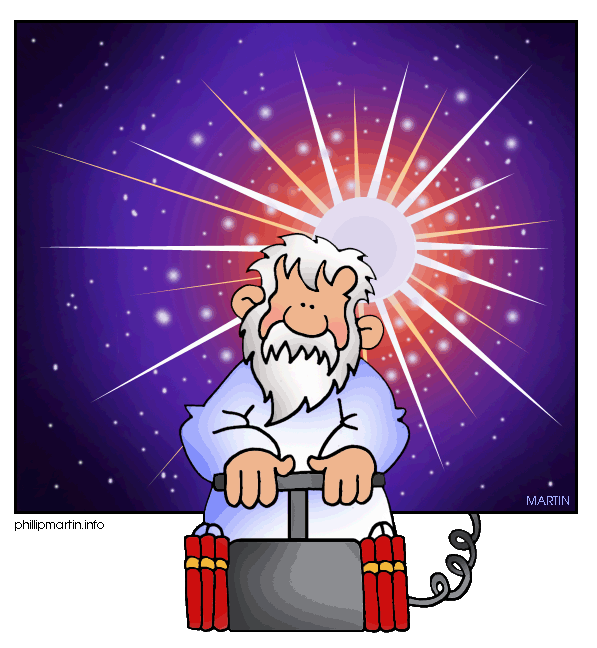